Sperimentazione classi seconde a.s. 2015/2016
NOI con VOI per LORO
Riflessioni e stimoli per educatori in crescita
Educatori si diventa
L’aneddoto del pedagogista.
Un giovane pedagogista, prima di sposarsi, scrisse un libretto per giovani genitori che incontrava nelle scuole, dove si recava a tenere conferenze sul valore dell’educazione, intitolato :“Le dodici infallibili regole per educare i propri figli”
Poi si sposò, arrivò il primo figlio tanto desiderato e all’uscita della seconda edizione ne cambiò il titolo :
“Dodici consigli per educare i propri figli”.
Arrivò anche il secondogenito e decise di aggiornare il titolo in questo modo : “Dodici indizi utili su come educare i figli “.
All’arrivo del terzo figlio decise di …. ritirare la pubblicazione.
……… ma non esistono metodi infallibili
Costruire insieme
Il nostro obiettivo è quello di fornire 
materiale di discussione piuttosto che presentare kit
di regole e tecniche educative con tanto di 
istruzioni per l’uso.
Si tratta di diventare consapevoli e allenarsi per dare il meglio di sé, perché sappiamo tutti  quanto impegno e preparazione ci vuole per far crescere identità solide, autonome, mature ed artefici del proprio destino.
“La vita non e’ quella che dovrebbe essere. E’ quella che e’. E’ il modo in cui l’affronti che fa la differenza,” virginia  satir
Noi dobbiamo coltivare e curare quella differenza !
L’educazione richiede:
coerenza
pazienza
consapevolezza
accoglienza
saggezza
autorevolezza
Prima ancora che ascoltarci con le orecchie i bambini ci “sentono “ con i pori della pelle psichica e si accorgono di quanto siamo congruenti e soprattutto decidono se siamo una figura di riferimento di cui fidarsi.
Ecco quindi che l’ascolto profondo, l’abbraccio, il raccontarsi e la coerenza tra verbale e non verbale diventano la chiave della relazione educativa .
Le parole passano i gesti rimangono
Il maestro non da la sua scienza, ma il suo amore e la sua fede, conducendo l’allievo alle soglie di sé stesso.
                                                                                        (Khalil Gibran)
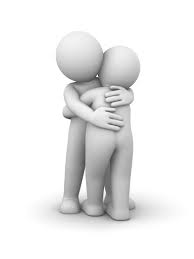 Aiutiamo i nostri ragazzi a trovare il loro “ben-essere” investendo noi stessi energie per:
Riempire la pentola dell’autostima
Sviluppare una maturità psico-affettiva
Aprirsi a nuovi sentieri mentali
Impegnarsi a rendere vitale lo spazio della relazione
Per fare tutto questo noi educatori dobbiamo interrogarci su alcuni nodi fondamentali della discussione:
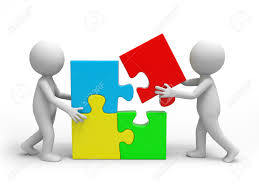 Quanto mi coinvolge tutto questo ?

Quanto penso di responsabilizzarmi?

Come penso di agire ?
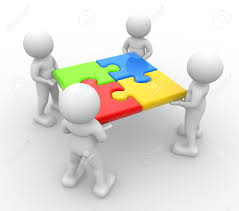 Il calendario  degli 
incontri
Lunedì 25 gennaiodall’ ascolto attivo all’autoconsapevolezzaLunedì 29 febbraiodall’essere “ME” all’essere “TE”: emozioni- pensieri-comportamentoLunedì 4 apriledalla percezione si sé alla promozione dei propri e degli “altrui” talentiLunedì 9 maggiodalla trasmissione all’assunzione di responsabilità dei valori
Per intervenire basta solo portare la propria buona volontà a mettersi in gioco , avere voglia di incontrarsi, conoscersi e regalarsi un po’ di tempo per crescere insieme!
“Ora tu pensa: un pianoforte.I tasti iniziano. I tasti finiscono.Tu sai che sono 88, su questo nessuno può fregarci. Non sono infiniti,loro.Tu sei infinito e dentro quei tasti,infinita è la musica che puoi suonare.Loro sono 88, tu sei infinito”                                     Alessandro BariccoQuando il nostro pianoforte si  sarà definitivamente chiuso, i nostri figli continueranno a suonare il loro nell’orchestra della vita; già oggi ,se li ascoltiamo con attenzione, possiamo riconoscere la delicatezza e la forza di quelle note che parlano di noi, dei tasti bassi e alti con cui abbiamo dichiarato il nostro amore per la vita e per la loro venuta al mondo. In fin dei conti, l’educazione è come un concerto d’amore che non smette mai di riecheggiare oltre le porte del tempo.                                        P. Lombardo
Pensiamo all’educazione …
 come se fosse un pianoforte.
La consapevolezza del nostro ruolo educativo è una nuvola leggera che entra nel nostro essere portando freschezza e voglia di aprirsi al mondo!
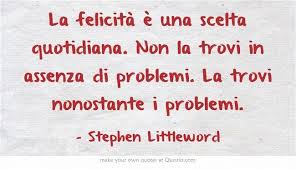 Decidiamo noi la qualità della nostra vita
Grazie . A presto.